Vehicle Service Information
Basic Maintenance and Light Repair
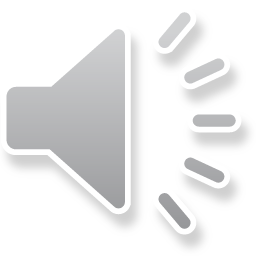 Vehicle Service History
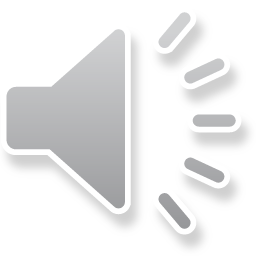 Service Manuals
Manufacturer’s manual
Specialized manual
General Repair manual
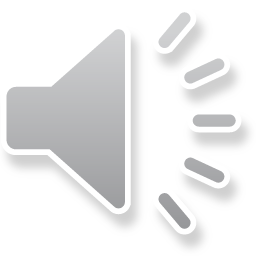 [Speaker Notes: A technician can use service manuals to determine problems associated with a particular car model and make. 
Manufacturer’s manual
Covers that specific vehicle produced by a manufacturer during a given model year 
Specialized manual
Covers specific areas or sections of a vehicle 
They usually come in several volumes, each covering one section or system 
General repair manual 
These are similar to manufacturer’s manuals but with less detail]
VIN
Every car has a unique vehicle identification number (VIN) 
Use this number to access and interpret information for repairs and modifications made to that specific vehicle 
Use the VIN to look up specific parts for that vehicle
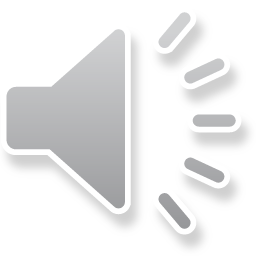 [Speaker Notes: For specific problems and solutions for a particular vehicle, the technician must turn to the VIN number of the car. 
Each car has a specific VIN number 
Use this number to access and interpret information for repairs and modifications made to that specific vehicle 
Use the VIN to look up specific parts for that vehicle]
Country of Origin
Manufacturer
Vehicle Type
Body Type
Engine
Serial Number
1T2BN38K5CR066405
Plant
Model Year
Check Digit
Model
Restraint Type
Series
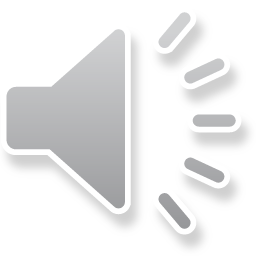 Three C’s
Concern, Cause, Correction
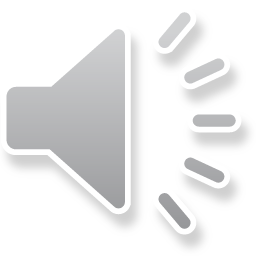 Concern
The customer’s complaint about the problems with their car
The information received from the customer 
Why listen to the customer?
Shows the customers that you care about getting their vehicle fixed correctly
It communicates to the technician where to begin looking for the problem
Credit to Keith E. Cornell - Effingham College and Career Academy
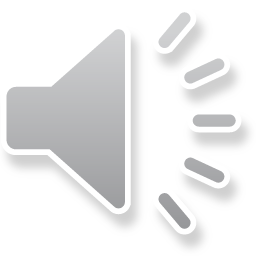 [Speaker Notes: When writing concern, never assume what the problem is, that is the technicians job
This is the information that is received from the customer
What is the customers concern or another word is complaint 
Why you need customer concern?
Shows the customer that you are listening and care about getting their vehicle fixed correctly
It communicates to the technician where to begin to look for the problem 
It increase the chance of the vehicle getting fixed the first time]
Cause
Technician takes over
Determine if the customer’s complaint is valid
If the customer’s complaint is valid then what needs to be done to fix it 
After cause is determined and price is calculated, the manager will call the customer for authorization of repairs
Credit to Keith E. Cornell - Effingham College and Career Academy
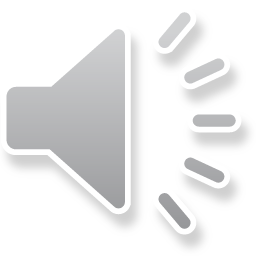 [Speaker Notes: This is where the technician takes over
This is where you take the customer’s concern or complaint and determine if it is valid and what it will take to remove the concern
After determining the cause and working up a price for the repair the service manager will usually contact the customer for authorization to make the repairs]
Correction
Technician makes the repairs 
Technician will also follow up with the customer to ensure that problems is fixed
Test drive, scanners
Credit to Keith E. Cornell - Effingham College and Career Academy
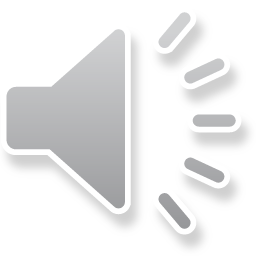 [Speaker Notes: This is the technicians job to make the repairs
A good technician will also follow up with the customer to ensure that the repairs have been fixed and that the customer’s concern has also been fixed. 
This might include a test drive over the same roads the customer used to demonstrate the complaint or connecting the scanner and confirming the repair
This makes you a better technicians and reduces comebacks]
Work/Repair Order
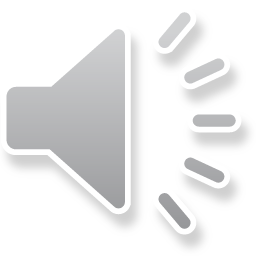 Work Order
A form used by technicians to record information about a vehicle that is being serviced 
Contains owner and vehicle information
Description of compliant
Technician's diagnosis 
Name/description/price of parts needed 
Hourly/ total charges 
Also used as a price indicator and invoice
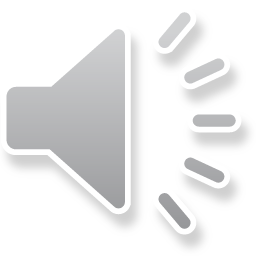 [Speaker Notes: A form used by technicians to record information about a vehicle that is being serviced 
The work order is a starting point for the technician when servicing and repairing the vehicle 
Identification should include
Owner and vehicle information
Description of complaint and the technician’s diagnosis
Name/description/price of needed part
Hourly/total charges for labor and outside work, sales, tax and total cost 
Often used as the invoice for the customer as well as the price estimator 
The customer must sign the work order authorizing the shop to repair the vehicle]
Total Charges
Part Price (30% upcharge)
Part is originally $25
Upcharge = $25 x 1.30 = $32.50 
Tax
Supplies
Fees
Labor
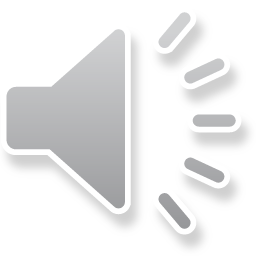 [Speaker Notes: Then the technician calculates the total charges
Part price which usually includes a markup price of 30%
If a part is originally $25, they will charge $25 x 1.30 = $32.50
Tax
Supplies
Fees
Labor
Which can either be calculated by that shop’s labor rate times the flat-rate time as given in the flat-rate manual or they can multiply the labor rate by the actual time it took them to complete the repairs]
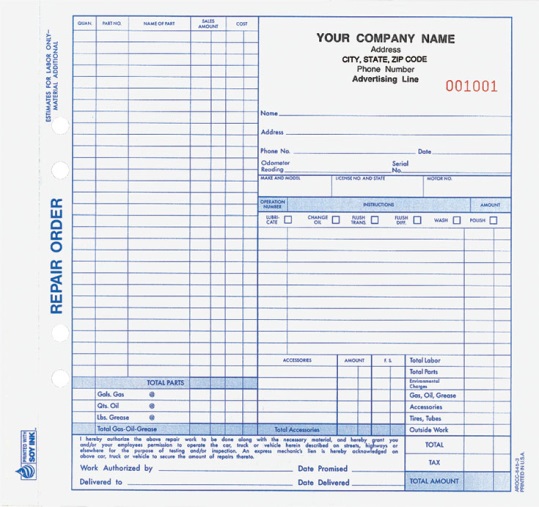 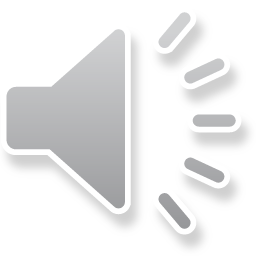 Fender Covers and Mats
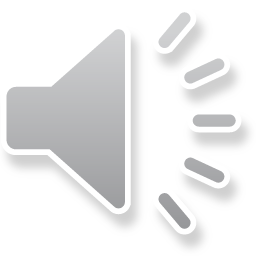 Covers and Mats
Fender Covers
Placed over fenders, upper grille, or other body sections to prevent vehicle damage 
Seat Covers
Placed over seats to protect them from dirt, oil and grease 
Steering Wheel Covers 
Floor Mats
Latex Gloves
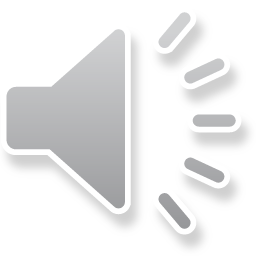 [Speaker Notes: These are used to keep the customer’s property clean or as it was brought in
Fender covers are placed over fenders, upper grille, or other body sections to prevent vehicle damage
They protect the paint or finish from nicks, scratches, and grease 
Use a fender cover whenever the hood is opened
Seat covers are placed over seats to protect them from dirt, oil and grease that might be on your work clothes
These covers should be used while driving the vehicle or while working in the passenger compartment
Use steering wheel covers for when the car needs to be driven 
Use mats whenever the car door is opened (interior work) and covering everything
Use latex cloves for interior work]
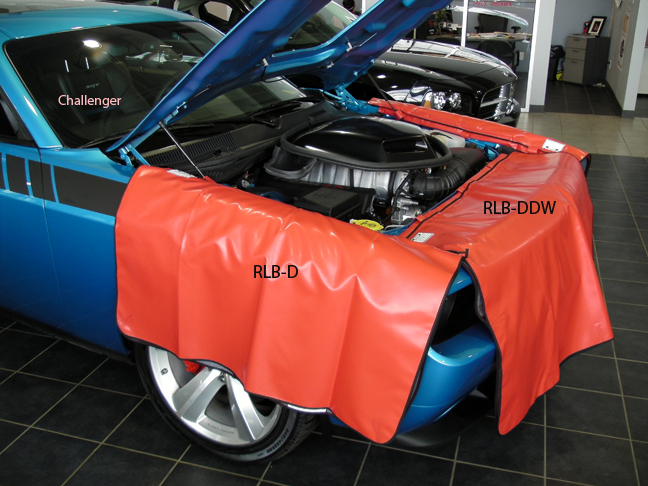 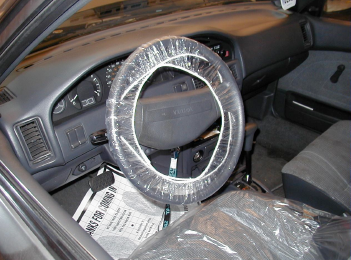 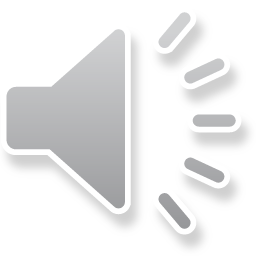 Vehicle Preparation for Return
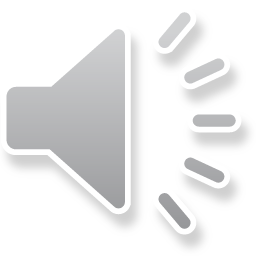 Preparation to Return to Customer
Gloves, mats and covers are used so no dirt and grease gets on the car
Adjust the seat back to the customers position
Ensure the audio/electronics/air/heat have been adjusted back to the where the customer had it or off
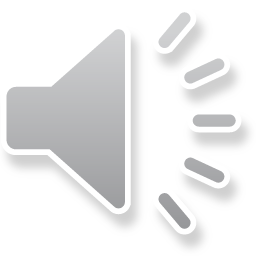 [Speaker Notes: Gloves, mats and covers are used so no dirt and grease gets on the car
Adjust the seat back to the customers position
Ensure the audio/electronics/air/heat have been adjusted back to the where the customer had it or off]